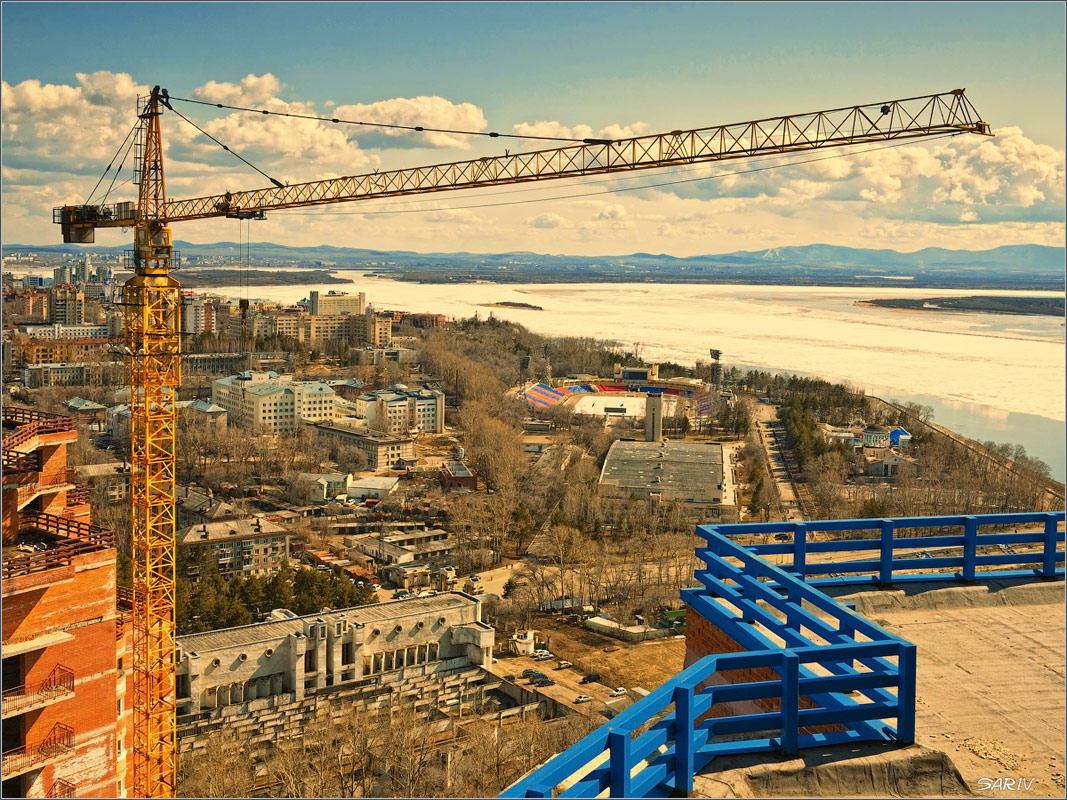 ГБСКОУ школа №46 «Центр РиМ»
Монтажное оборудование  
и приспособления.
Учитель трудового обучения
 Озов Борис Мардасович
При монтаже конструкций и подаче материалов на этажи наиболее широко используется стреловые и башенные краны.
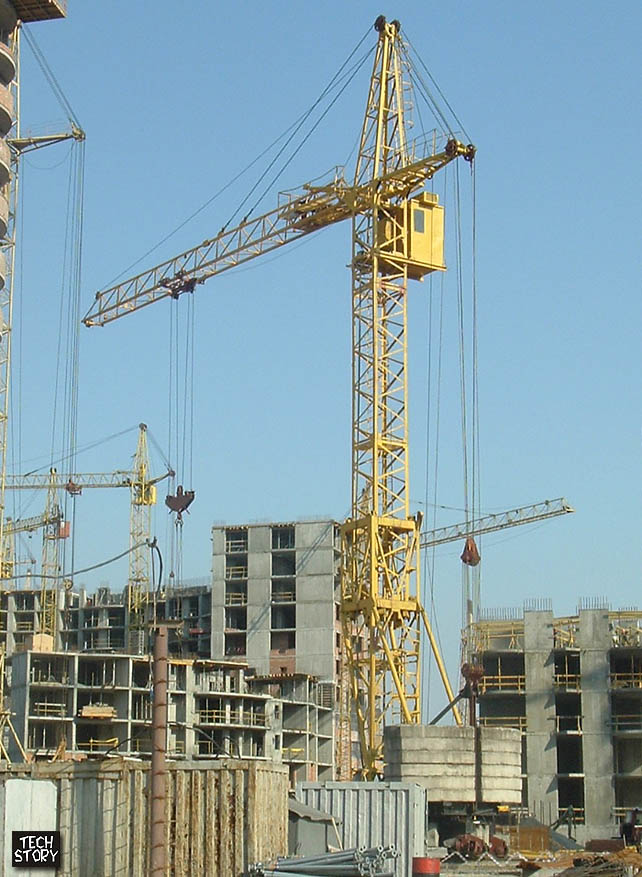 Башенные краны.
При строительстве небольших объектов и ремонтных работах часто применяют строительные подъемники.
Подъёмники.
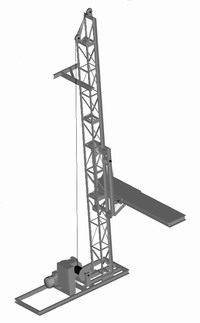 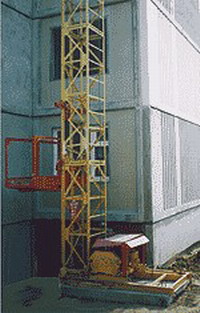 Средства малой механизации.
Лебёдки (с ручным приводом и  редукторные)
Домкраты (механические и гидравлические)
При монтаже деревянных, железобетонных и других конструкций, а также при производстве ремонтных работ применяют домкраты.
Домкраты.
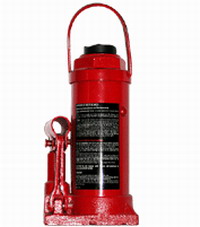 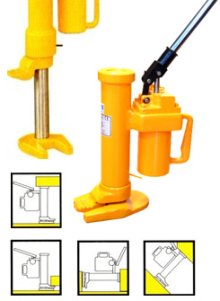 При монтаже и ремонте на строительстве для подъема и перемещения груза используют лебёдки.
Лебёдки.
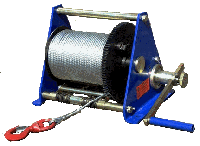 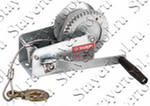 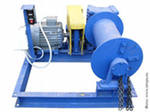 Монтажные приспособления.
Для монтажа конструкций и подъема материалов в кранах имеется  ряд приспособлений, без которых нельзя обойтись. К ним относятся:
 блоки;
полиспасты;     
стропы;
траверсы;
крюки;
захваты;
кольца;
карабины.
В качестве основных приспособлений для присоединения элементов конструкций к крюку подъемного механизма применяют различные канаты.
Виды канатов.
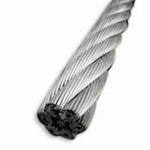 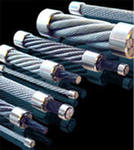 Блоки.
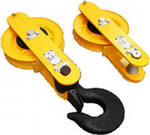 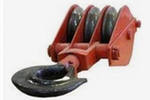 Полиспасты.
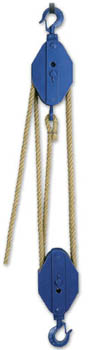 Стропы.
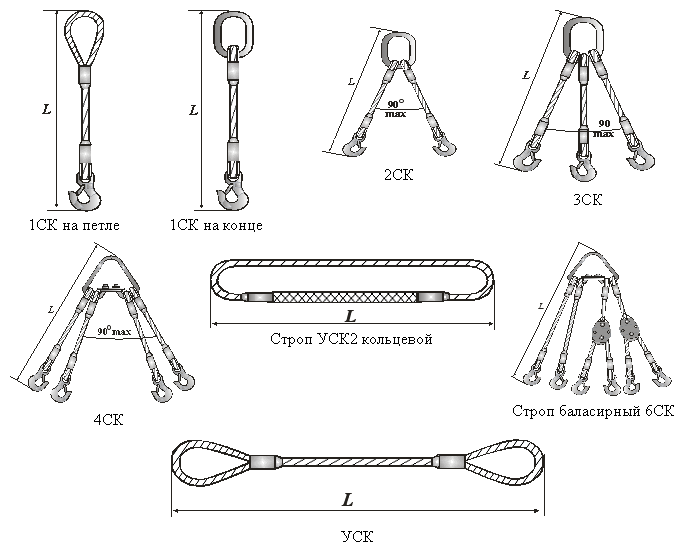 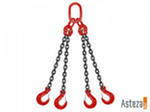 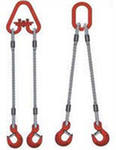 Траверсы.
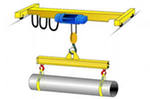 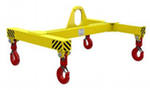